Design Review 6
Team 513
Automated Flux Reader (AFR)
Joshua Huls
Team Introductions
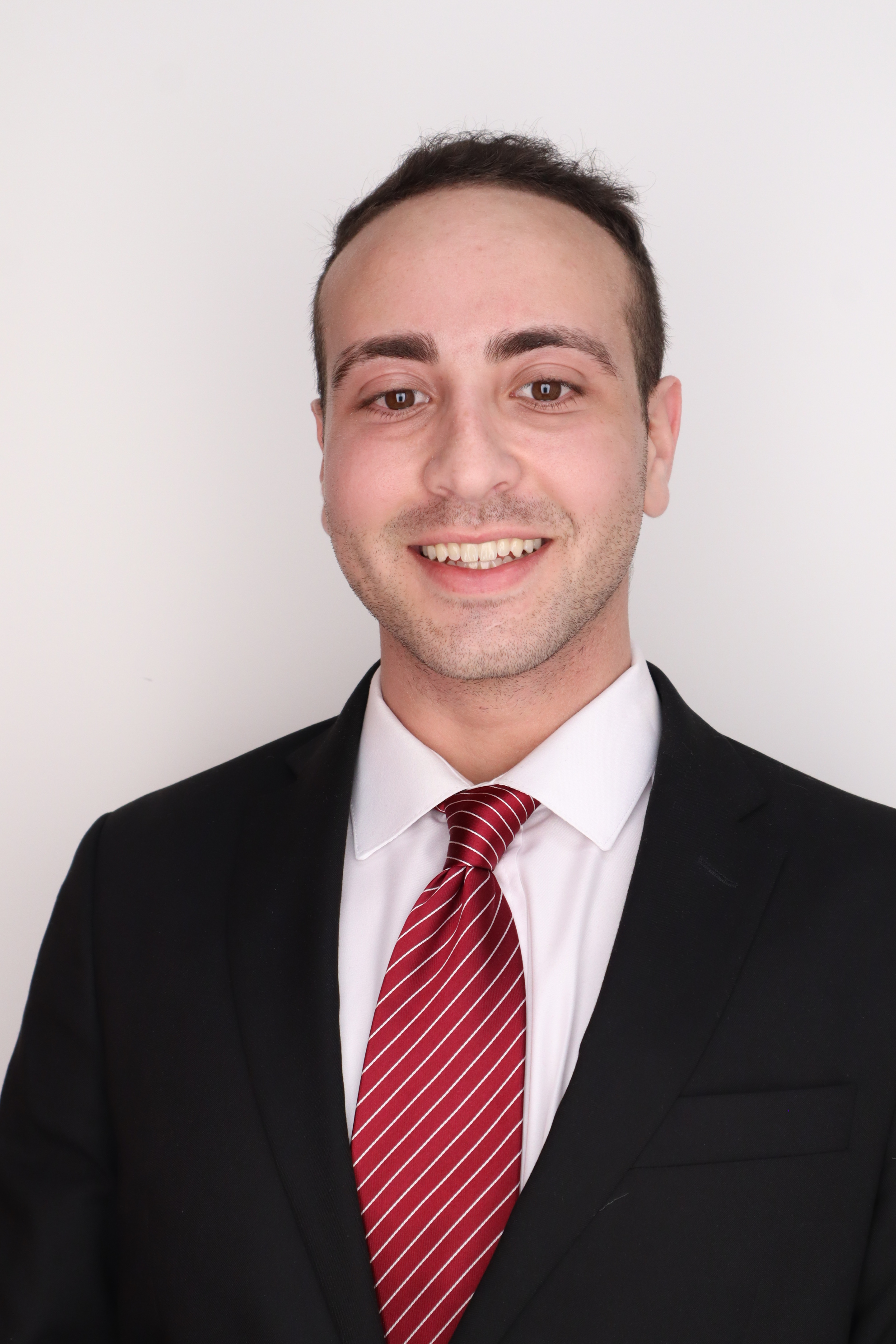 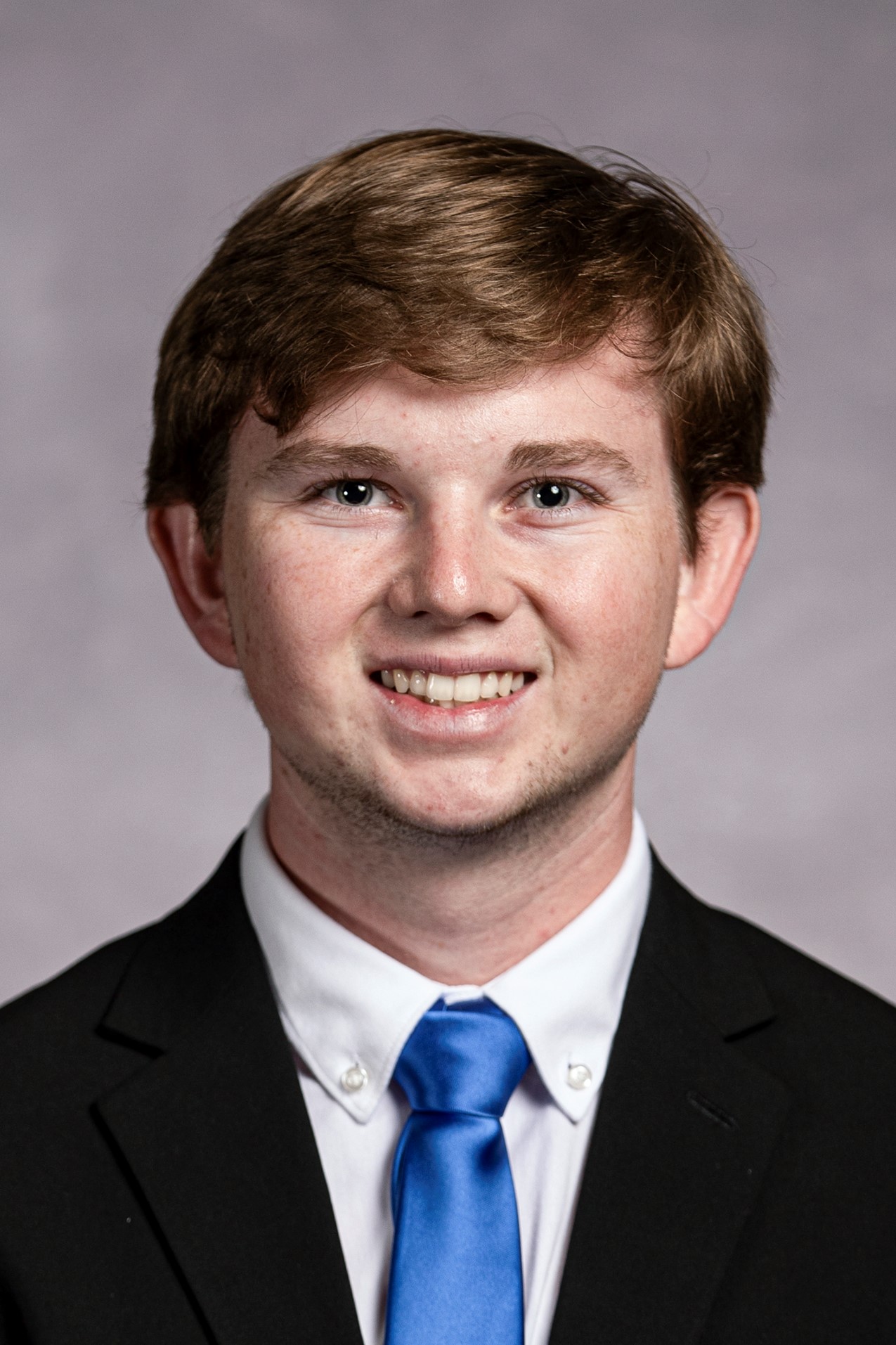 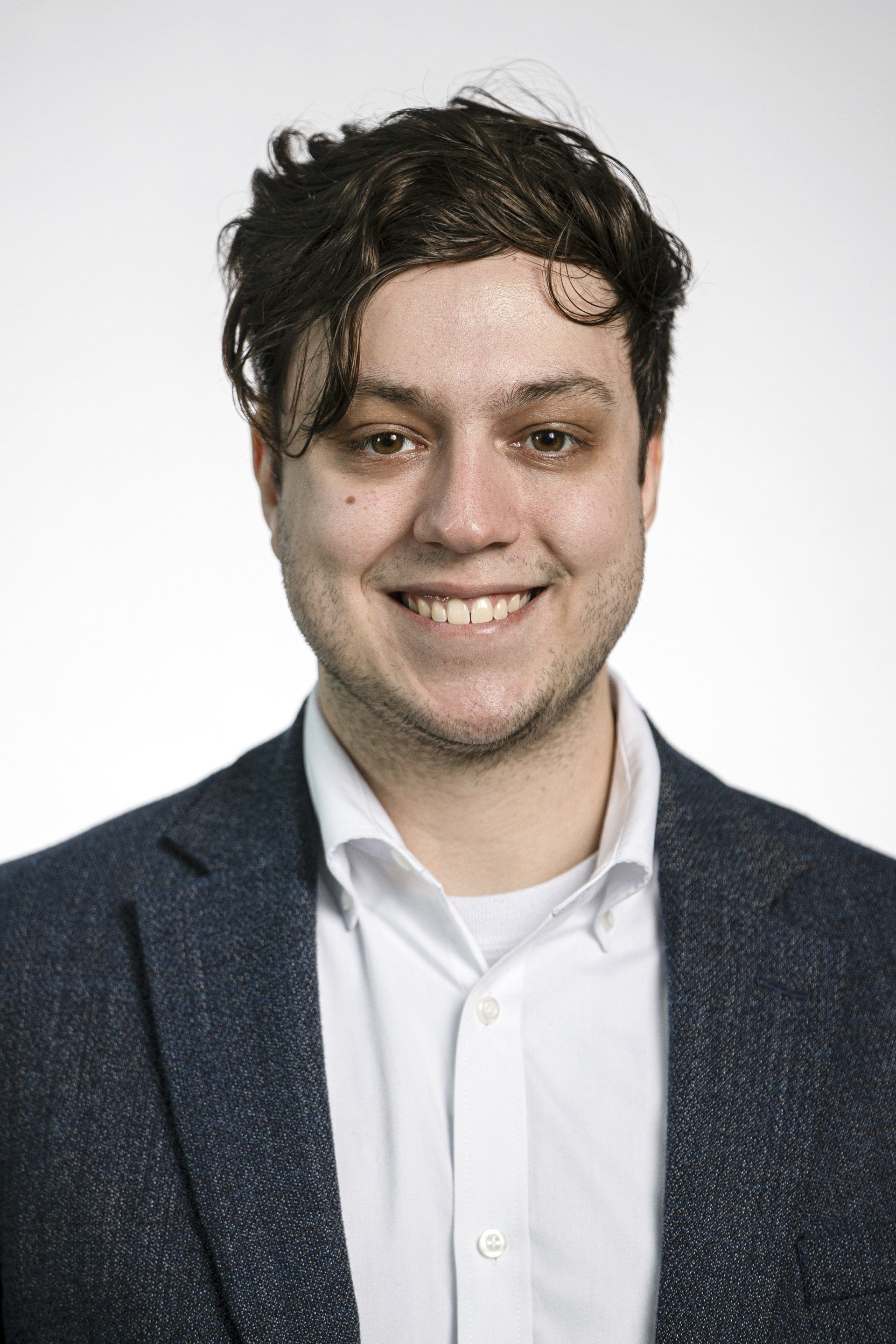 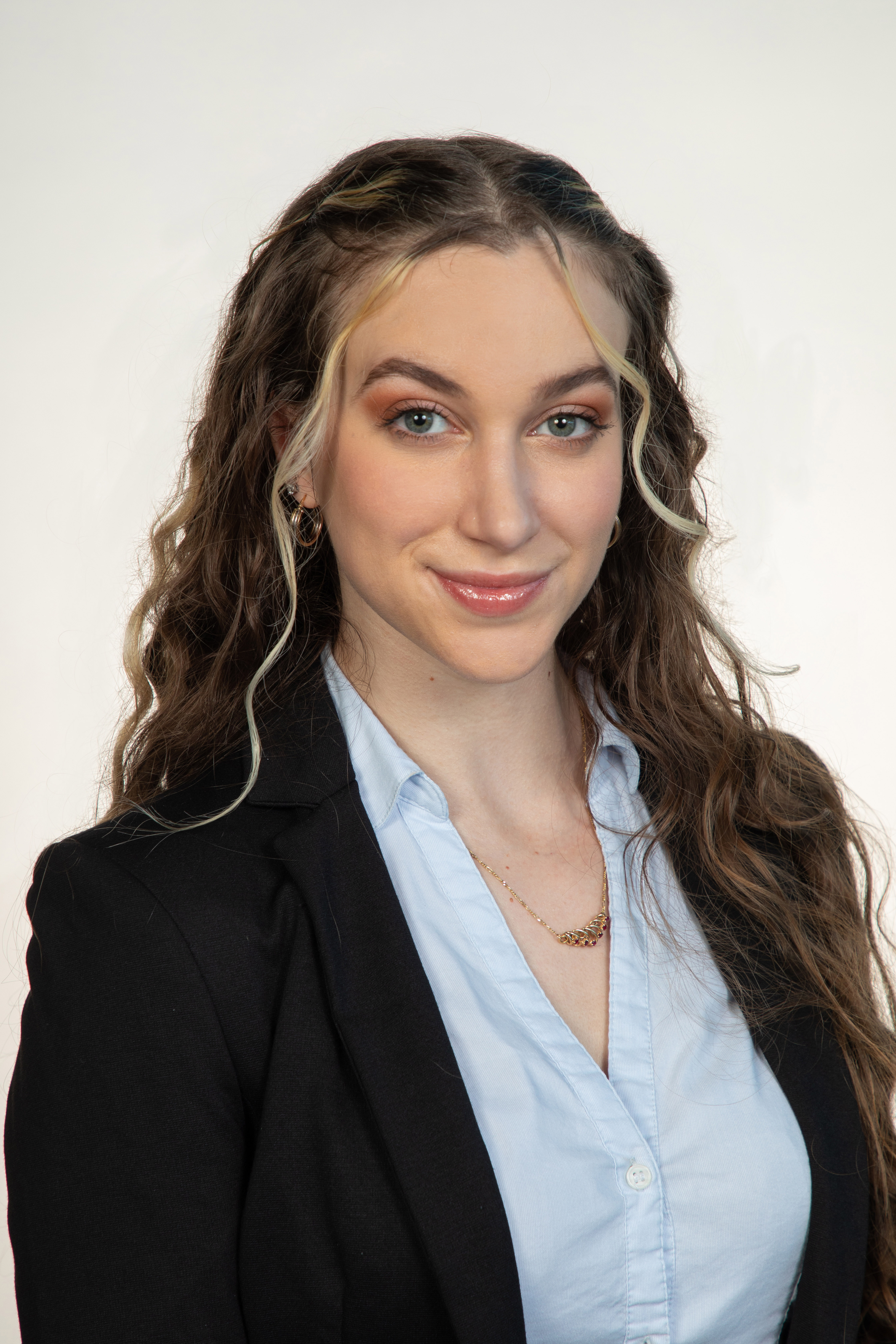 Sean Hemstreet
Design Engineer
Andrew Atallah
Hardware & Software
Engineer
Liora Louis
Materials & 
Test Engineer
Joshua Huls
Systems Engineer
Team 513
2
Joshua Huls
Sponsor and Advisor
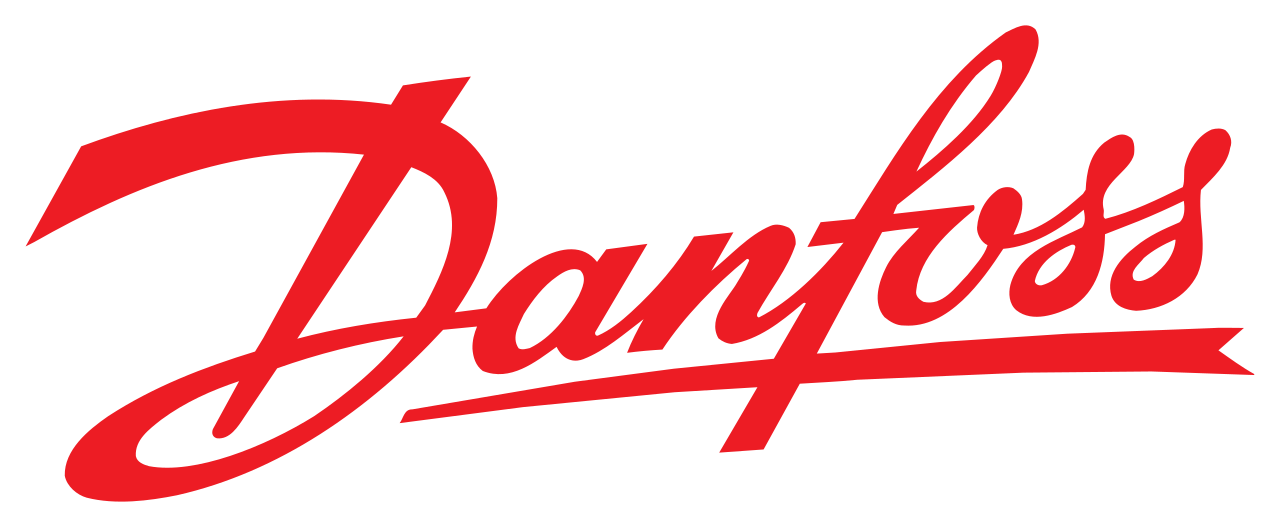 Engineering Mentor
William Bilbow
Director of Technology & Project Manager
Engineering Mentor
Cole Gray
Mechanical Design Engineer
Team 513
3
Joshua Huls
Objective
The objective of this project is to design a device that will be capable of fully measuring and recording the magnetic flux of compressor shafts in an automated way that allows for accurate measurements, repeatability, and less overall firsthand work for the operator.
Team 513
4
Joshua Huls
Background
Oil-free magnetic bearing
Previous manual method was inconsistent work intensive
The use of our project is for the use in new batches and new designs
Compressors deliver high efficiency and low sound levels
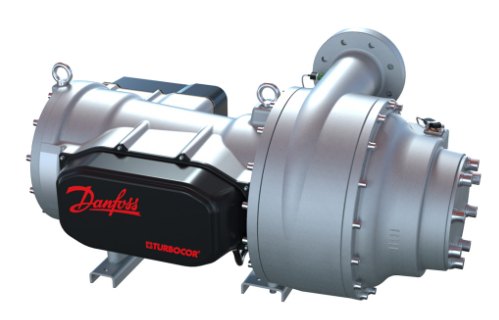 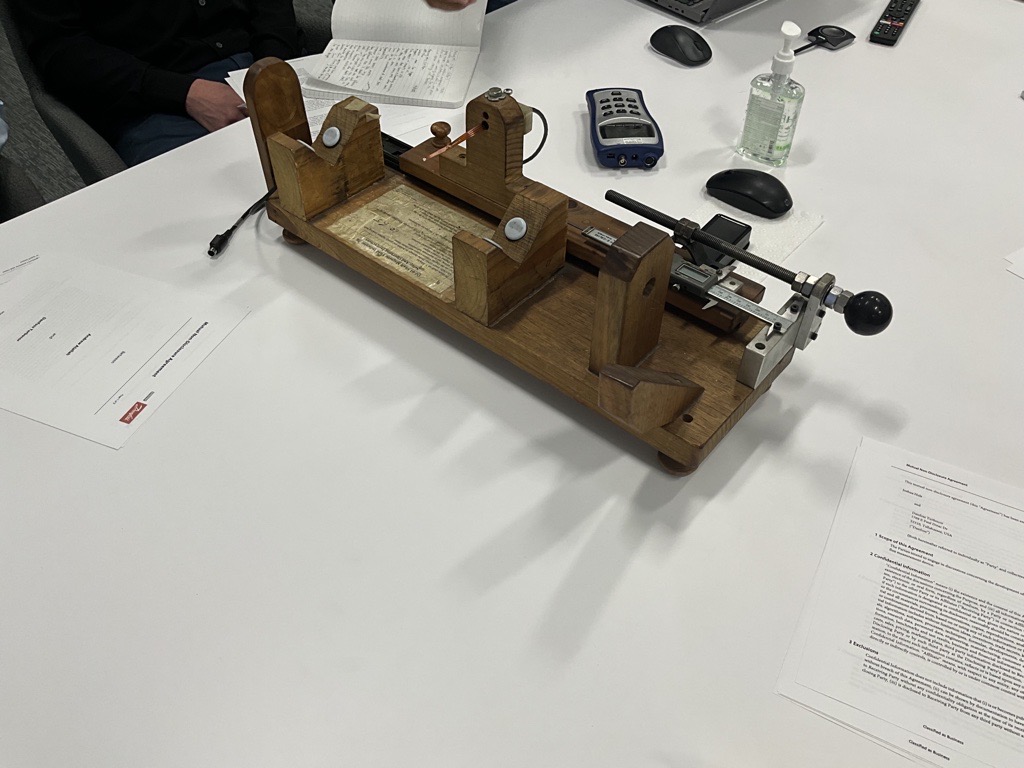 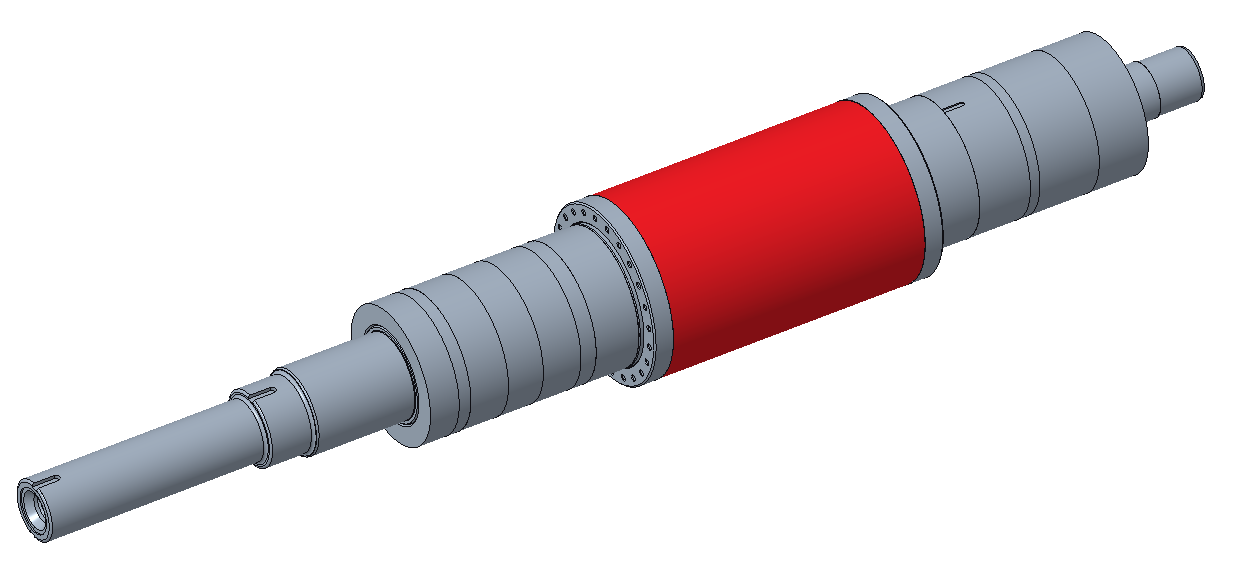 Team 513
5
Joshua Huls
Key Goals
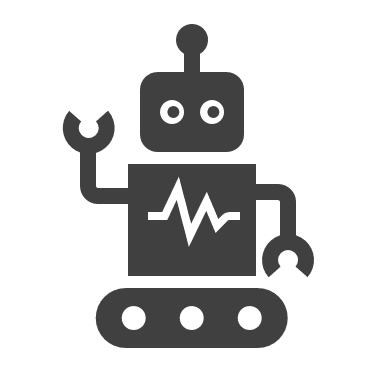 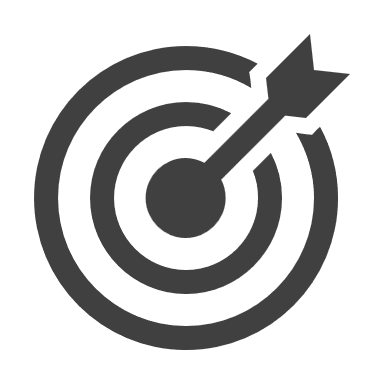 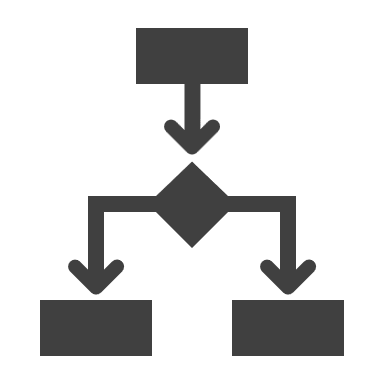 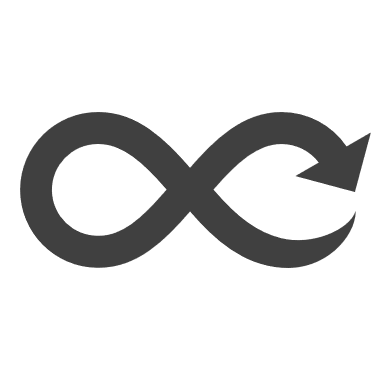 Team 513
6
Joshua Huls
Assumptions
Team 513
7
Joshua Huls
Targets and Metrics
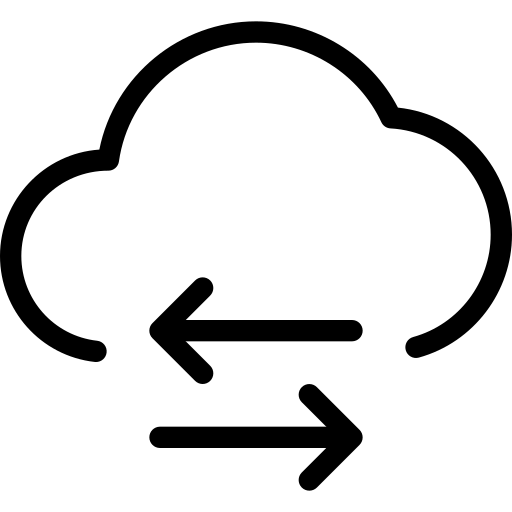 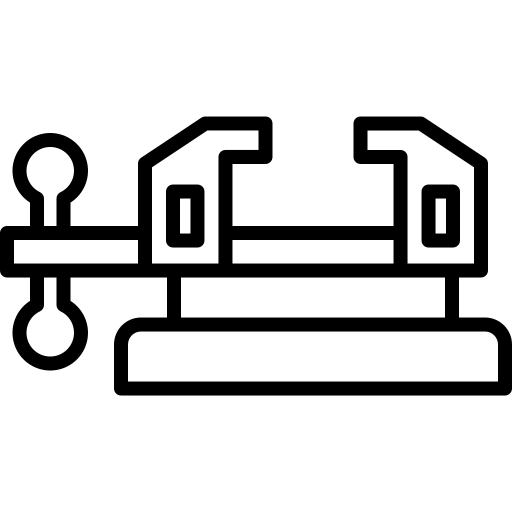 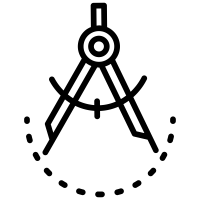 Resolution (5mm)
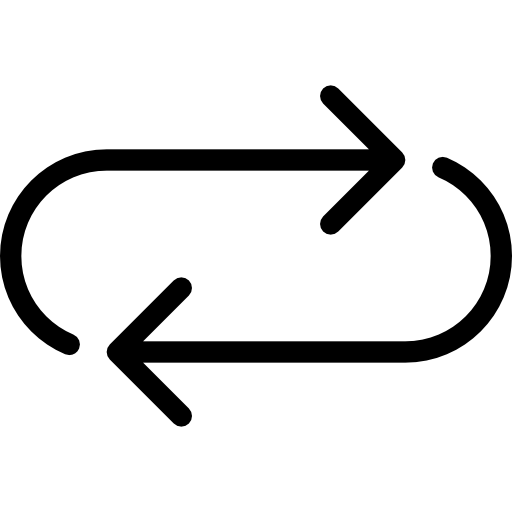 Secures Sample
Data Transfer
Repeatability
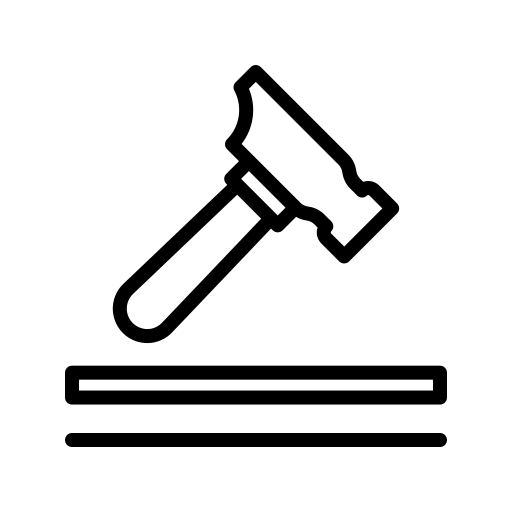 Structural Durability
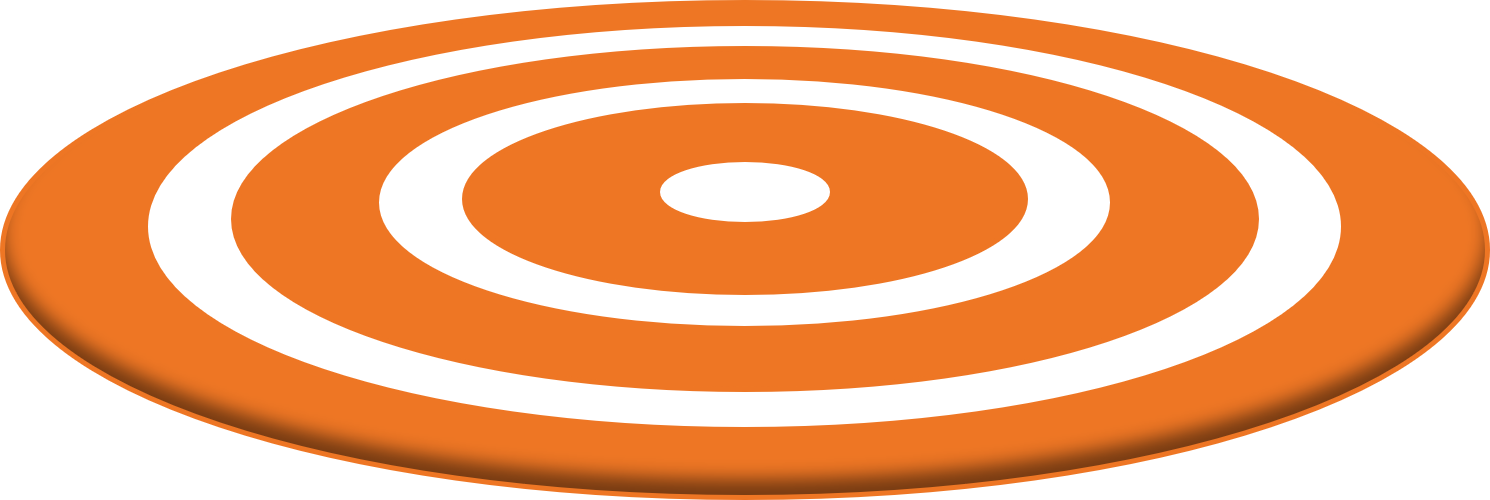 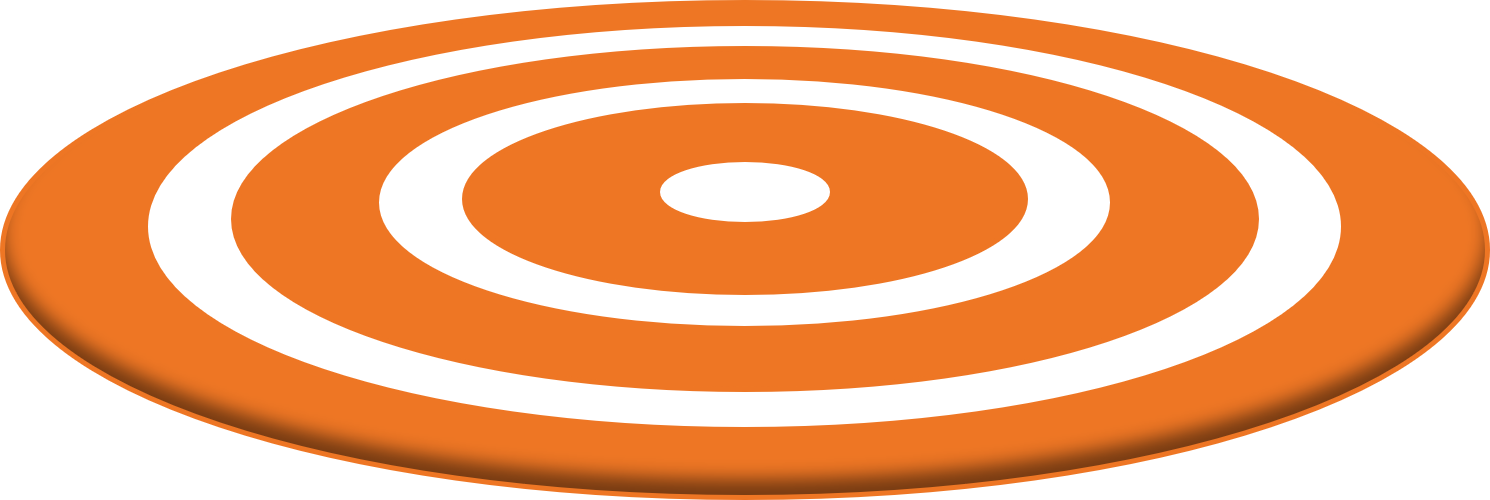 Team 513
8
Liora Louis
Concept Generation
An in-depth process involving multiple team meetings in which team members produced design ideas together and discussed individuals' ideas as a team to compile a list of wildly varying designs.
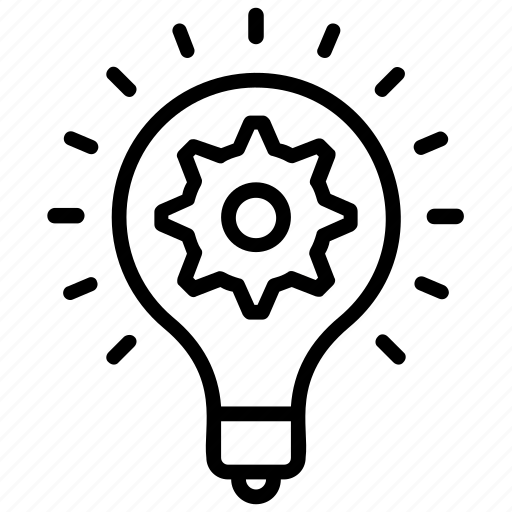 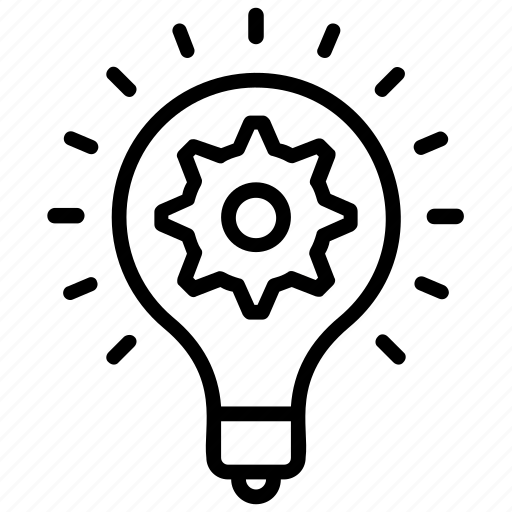 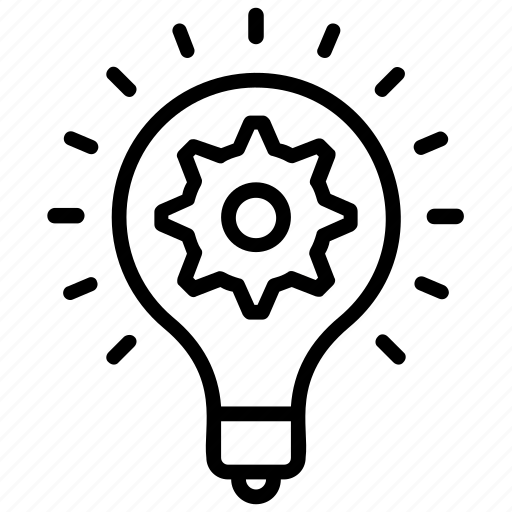 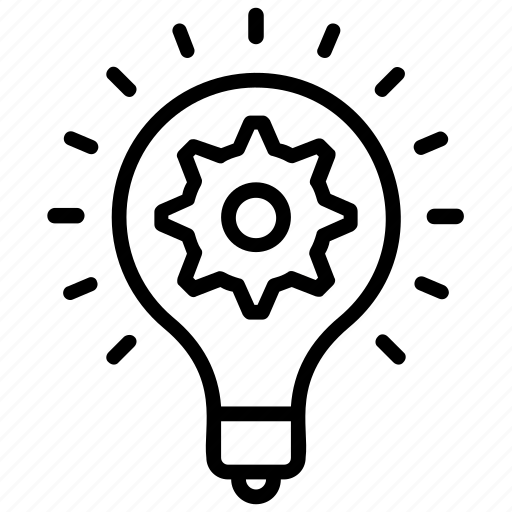 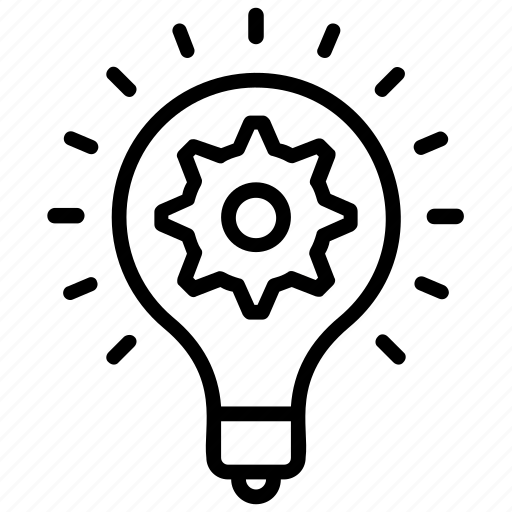 Anti-Problem
Forced Analogy
Biomimicry
Crapshoot
Brainstorming
Team 513
9
Liora Louis
Medium Fidelity Concepts
5
4
3
2
1
5
4
3
2
1
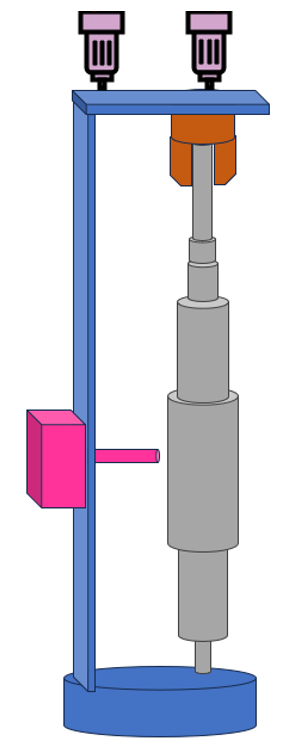 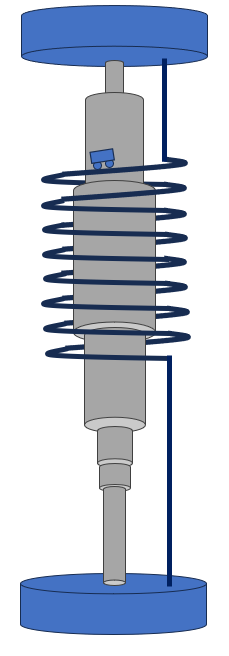 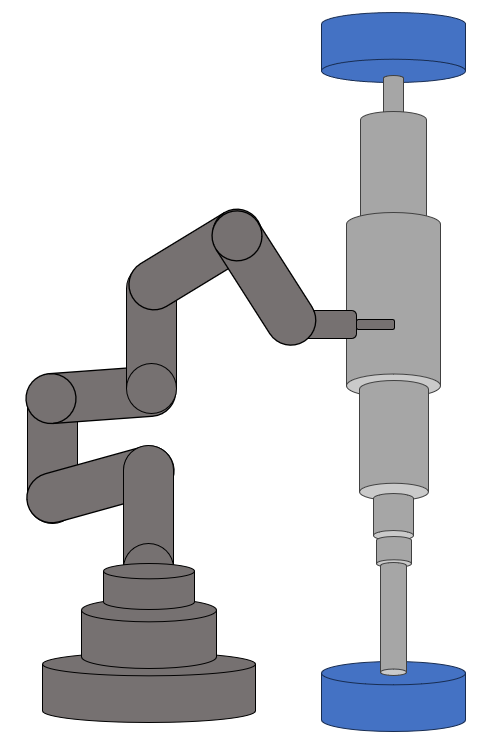 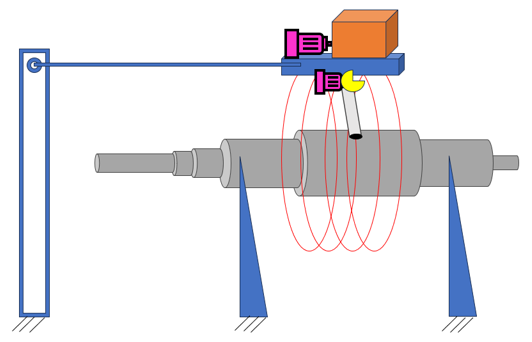 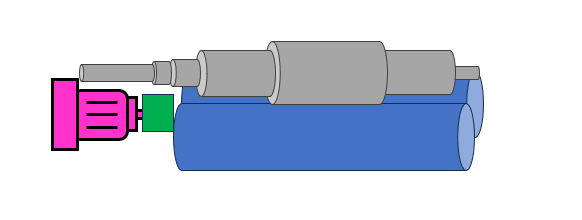 Vertical Lathe Device
Helical Cage Device
Typewriter Rail System Device
Robotic Arm Device
Roller Conveyor Belt Device
Team 513
10
Liora Louis
High Fidelity Concepts
1
3
2
3
2
1
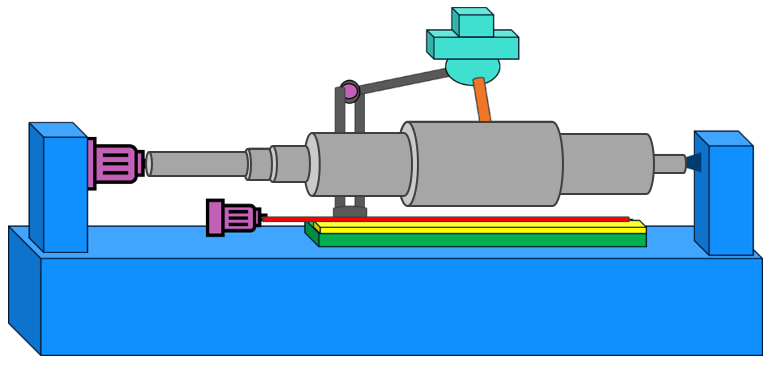 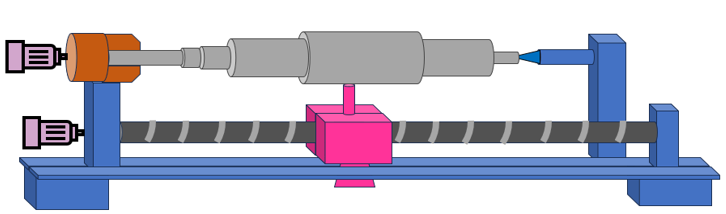 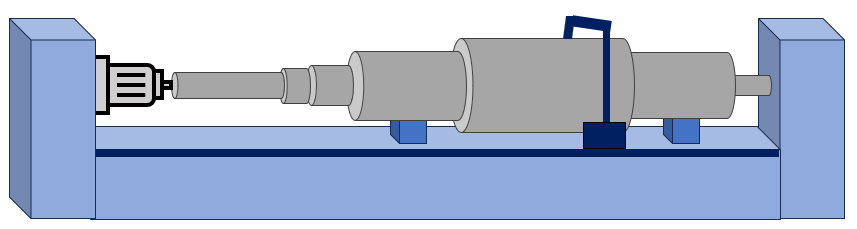 Horizontal Lathe Device
Lean and Peck Sensor Probe Device
Horizontal Roller Bearings Device
Team 513
11
Liora Louis
Concept Selection
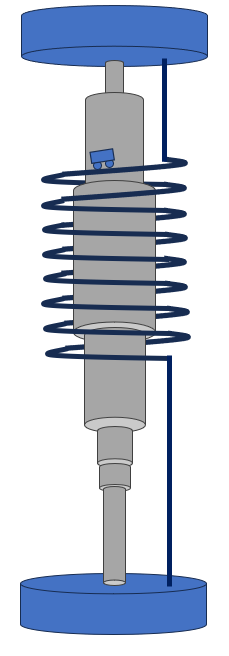 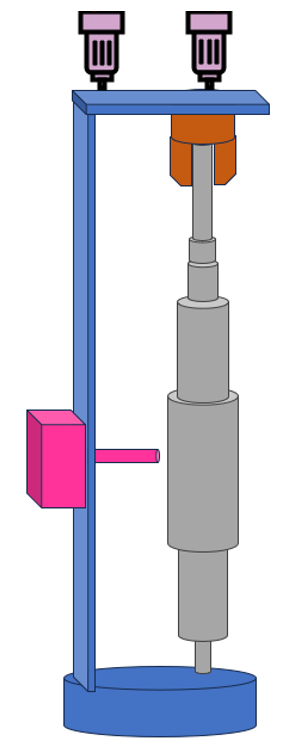 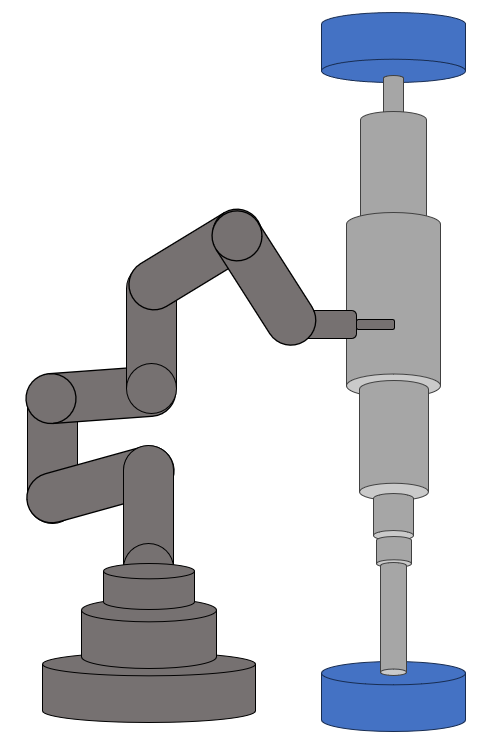 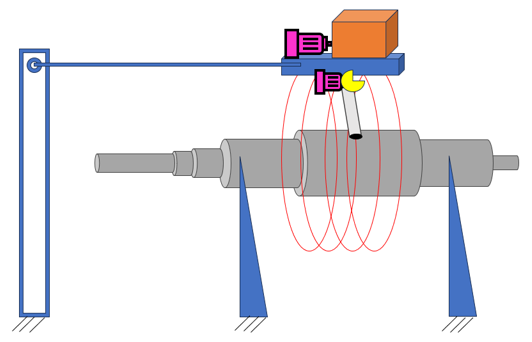 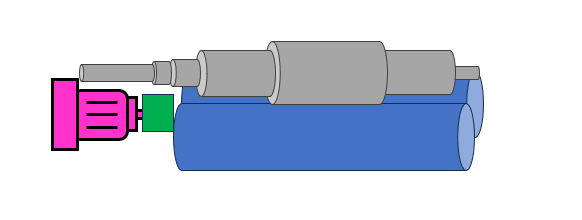 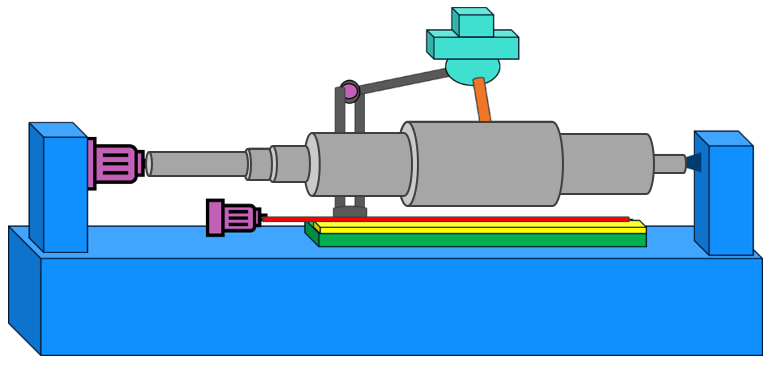 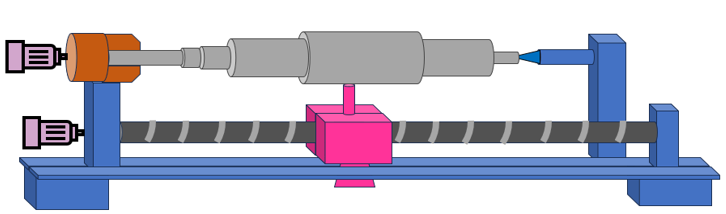 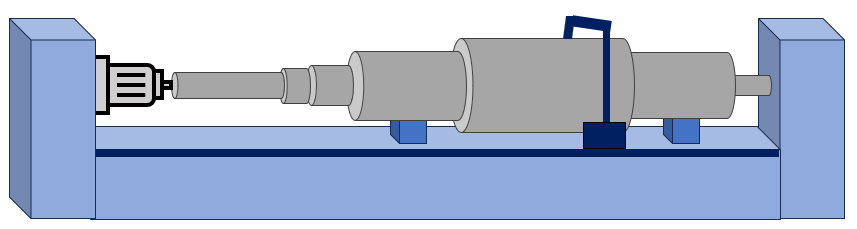 Team 513
12
Liora Louis
Selected Concept
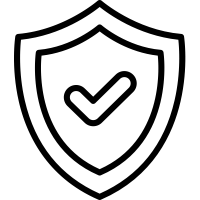 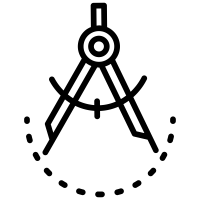 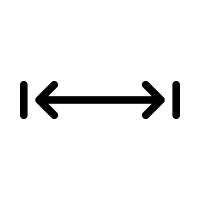 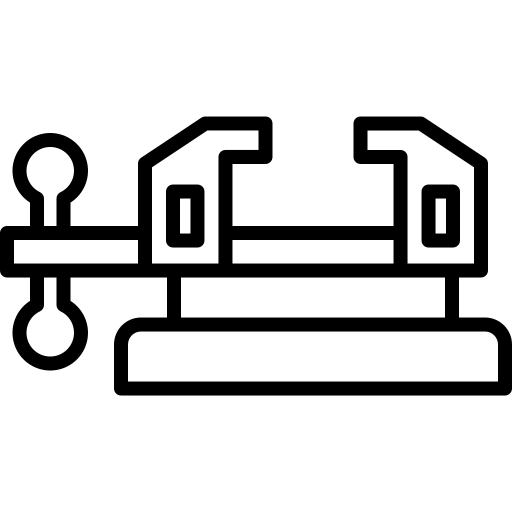 Horizontal Lathe
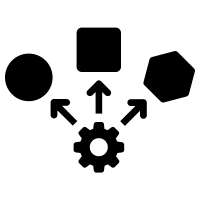 Team 513
13
Liora Louis
Initial Design
1
2
3
4
5
Team 513
14
Sean Hemstreet
Second Design Iteration
1
2
3
4
3
Team 513
15
Sean Hemstreet
Second Design Iteration
1
2
3
4
3
Team 513
16
Sean Hemstreet
Second Design Iteration
1
2
3
4
3
Team 513
17
Sean Hemstreet
Second Design Iteration
1
2
3
4
Team 513
18
Sean Hemstreet
Final Design Iteration
1
2
3
Team 513
19
Sean Hemstreet
Final Design Iteration
1
2
3
Team 513
20
Sean Hemstreet
Final Design Iteration
1
2
3
Team 513
21
Sean Hemstreet
Final Design Iteration
1
2
3
Team 513
22
Joshua Huls
Fluxmeter Probe Housing
Hinge for moving probe out of way during specimen loading
Team 513
23
[Speaker Notes: 2 positions, open and closed to move the sensitive and delicate sensor probe out of the way when loading]
Joshua Huls
Fluxmeter Probe Housing
Tapered probe fitting
9.5 mm
8.3 mm
Team 513
24
[Speaker Notes: Taper to ensure a secure fit for the probe]
Joshua Huls
Fluxmeter Probe Housing
Cavity and holes for fastening housing to linear guide rail
Team 513
25
[Speaker Notes: Not only are fasteners necessary to attach to the linear system as a hole, but a way to feasibly insert and remove the fasteners was needed]
Joshua Huls
Fluxmeter Probe Housing
Probe rest to reinforce sensor probe angel
Team 513
26
[Speaker Notes: As urged by my collogues a rest was implemented into the housing design to reinforce the probe’s angle of detection to better ensure an optimal tangential angle to the shaft and to support the probe if it loses stiffness over time as its predecessor did.]
Andrew Atallah
Operation
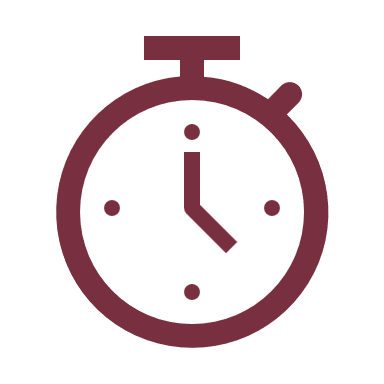 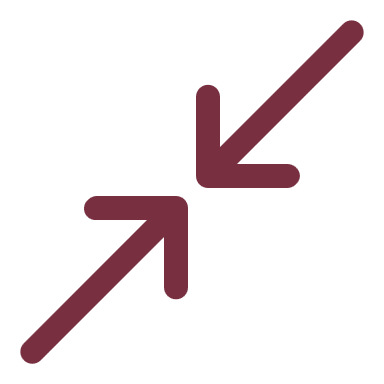 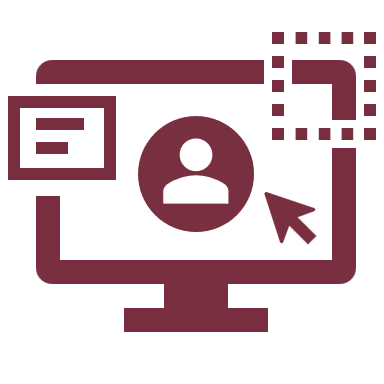 Power supply, Arduino, and fluxmeter are plugged in
User selects the type of shaft being measured
Shaft is loaded via crane
Measurements and recordings begin
Shaft is aligned and secured
User opens the program
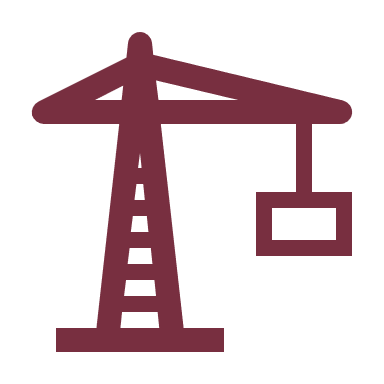 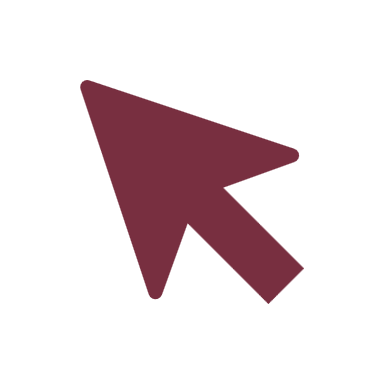 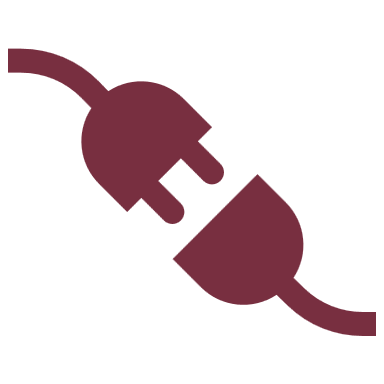 Team 513
27
Andrew Atallah
Mechatronic Design
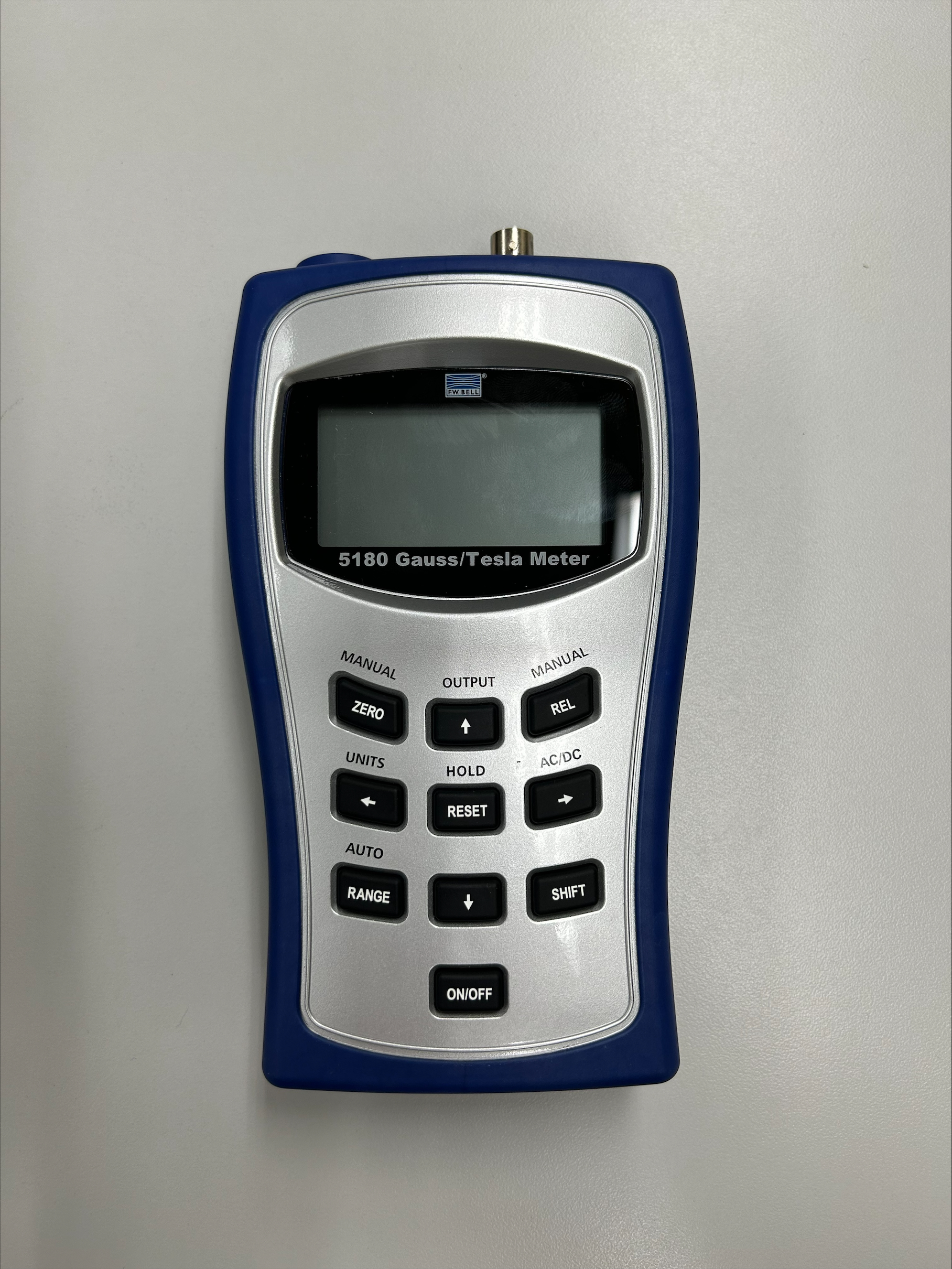 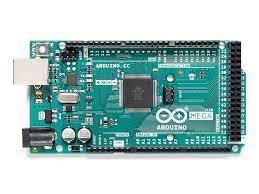 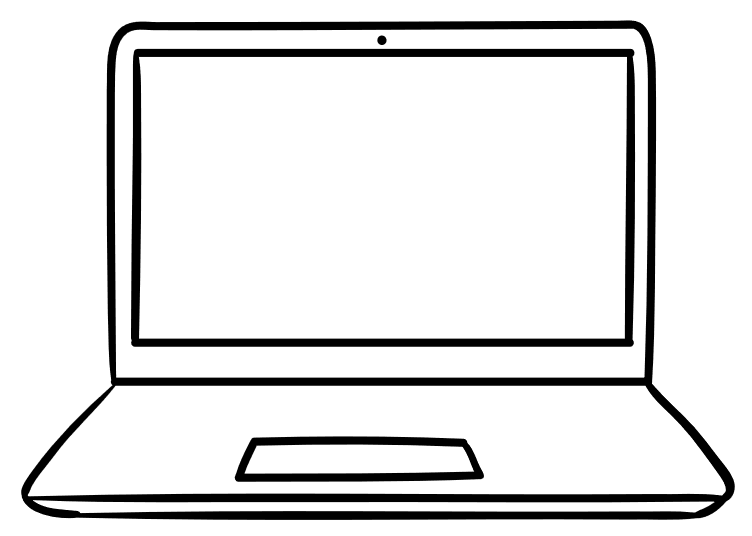 Limit Switch (LS)
Arduino
Fluxmeter
Start via C++ Application
    Platform moves until LS is hit
    Measurement is taken
    Platform moves along the shaft,
    with stops for measurement
    taken every 5 mm
    Shaft is rotated 5 mm
    Steps 3-5 gets repeated until the
    shaft completes a full rotation
    Data gets sent to an Excel
    Template
1
2
3
Power Supply
Motor Driver 1
Motor Driver 2
4
5
Stepper Motor 1
Stepper Motor 2
6
7
Team 513
28
Andrew Atallah
Testing and Validation
Team 513
29
Andrew Atallah
Work in Progress
Test the resolution of device
Test finalized code on the 3D printed shafts
Finish assembly
Finish integrating mechatronics components
Refine operations by testing on the real shafts at Danfoss Turbocor
Team 513
30
Sean Hemstreet
Improvements
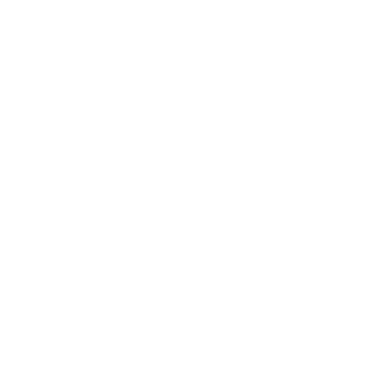 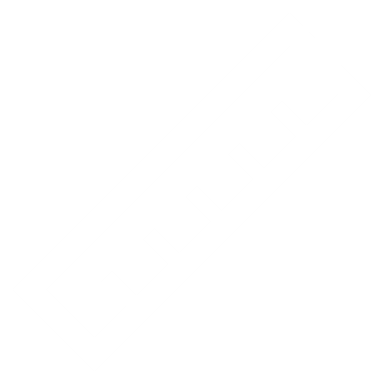 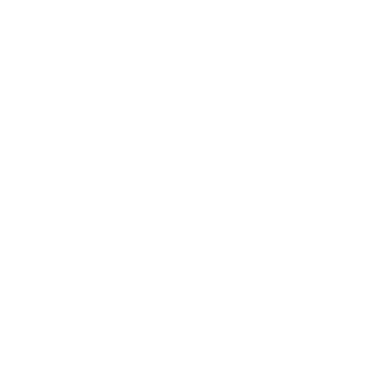 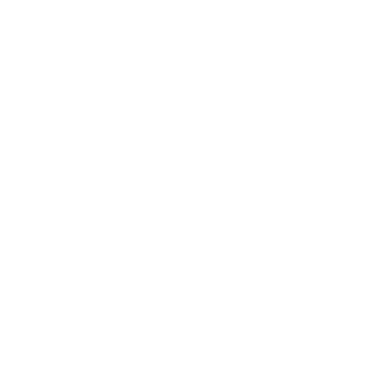 Team 513
31
Sean Hemstreet
Budget Breakdown
Structural Components
Electronics
Remaining Budget
Money Spent
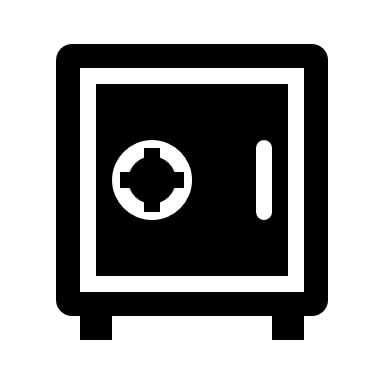 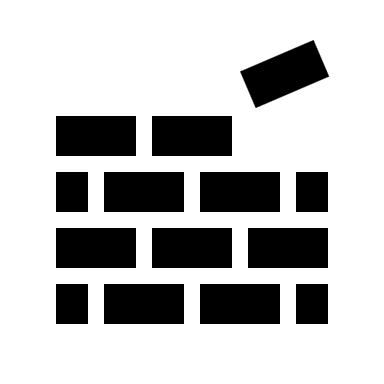 $9,600
$2,400
$1,700
$700
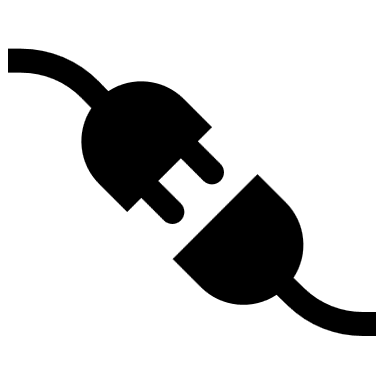 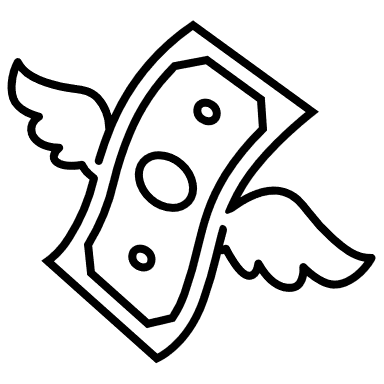 Team 513
32
Sean Hemstreet
Lessons Learned
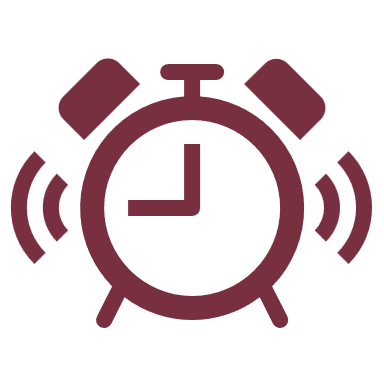 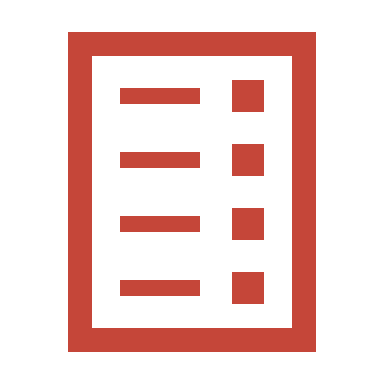 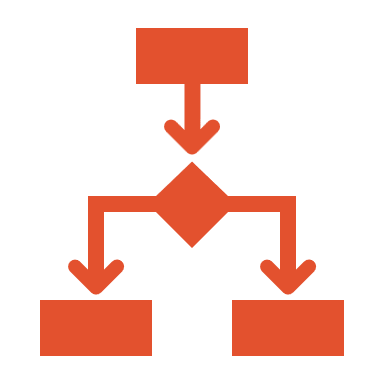 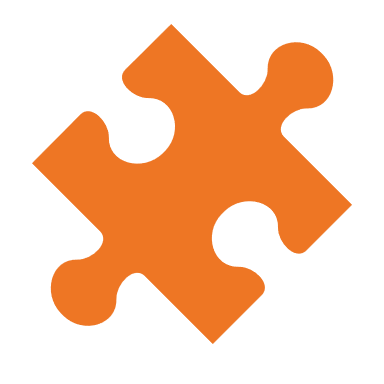 Team 513
33
Joshua Huls
Summary
Team 513​
34
[Speaker Notes: Formulate key objectives and goalsConsider the problems presented and form possible concepts for solutions to choose from as a team
Determine what is needed to turn the device idea into a reality, find and design parts, systems and operations to accomplish all key goals and handle all foreseen problems
Assemble gathered resources into the final product and verify that is works as expected, while adapting to new and unforeseen problems and circumstances. This stage is where prior planning and group communication with one another and our sponsor have benefited us the most as we have been able to pivot when necessary to ensure at no point the projects brought to a complete stop. And that advancements are being even in between things like order arrivals and use of machining equipment.]
Joshua Huls
Automated Flux Reader
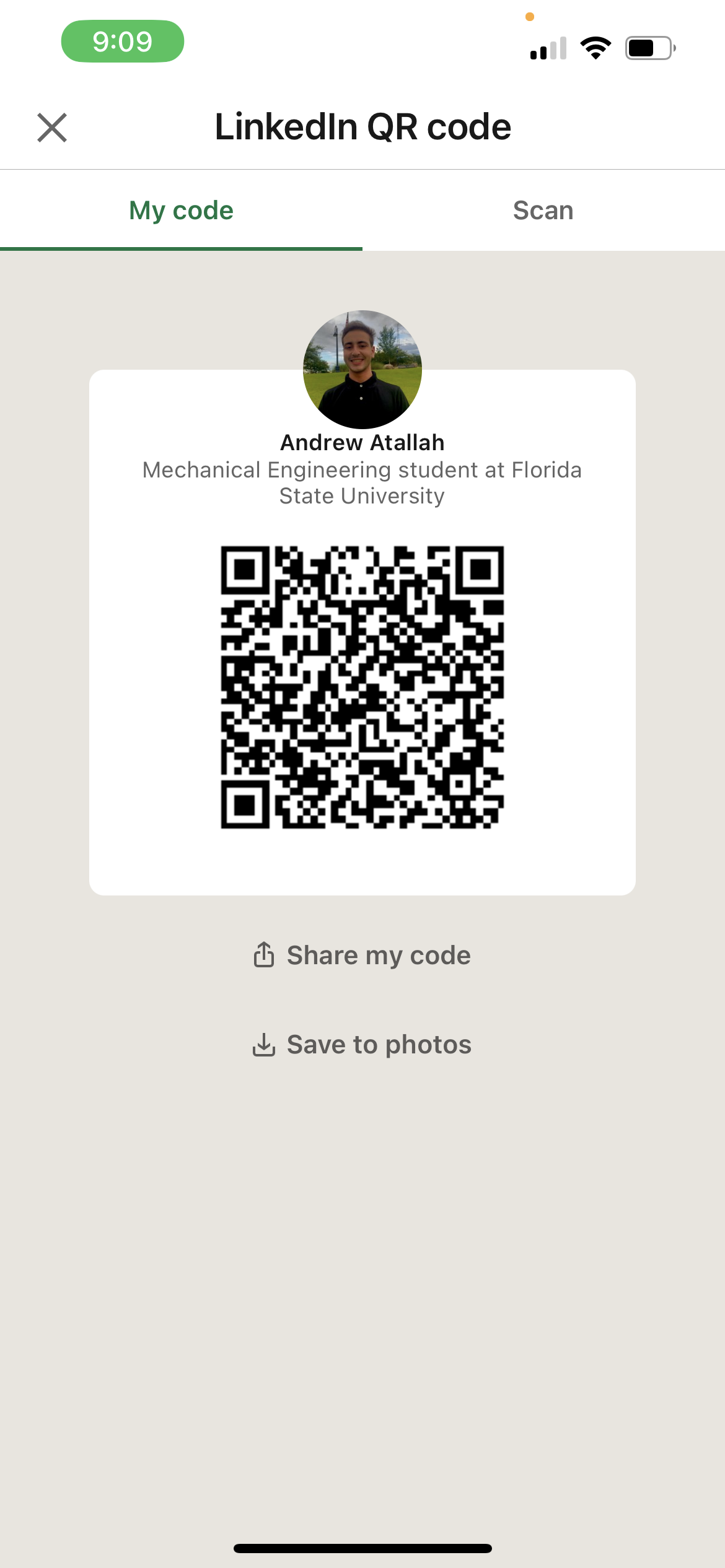 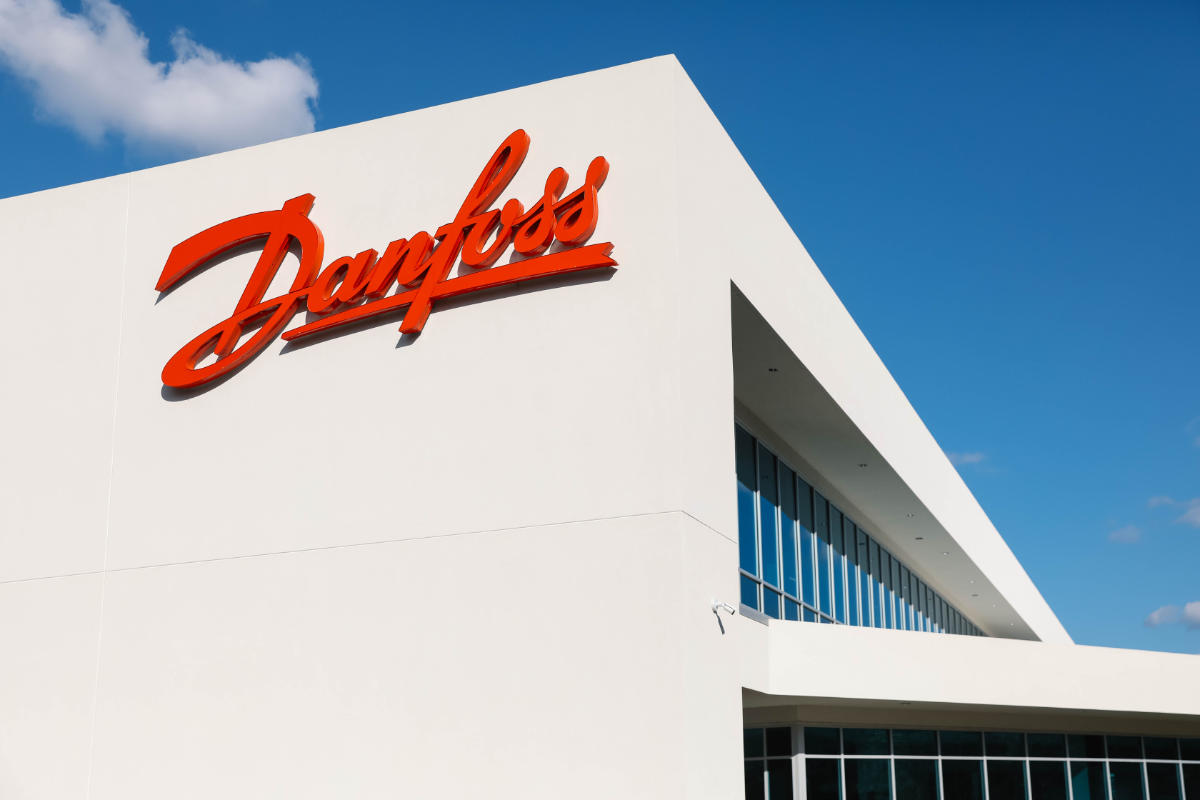 aatallah@fsu.edu
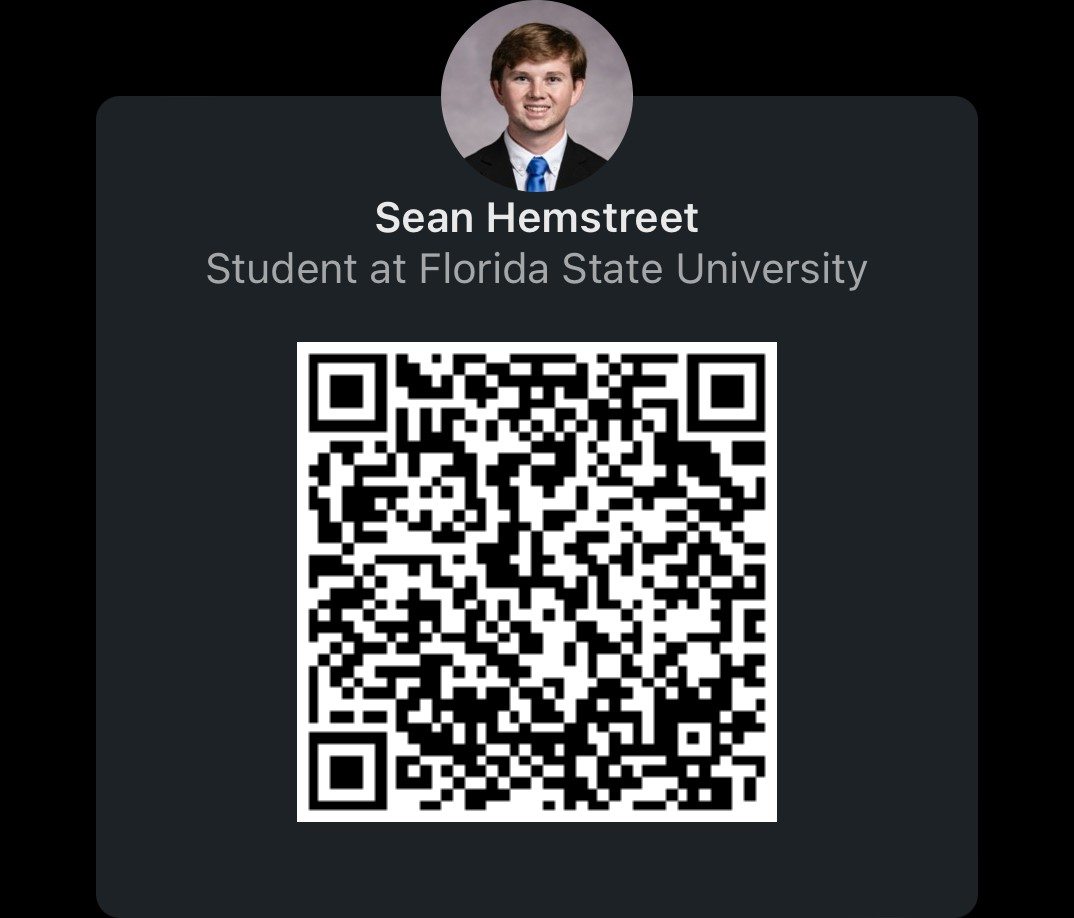 sph19@fsu.edu
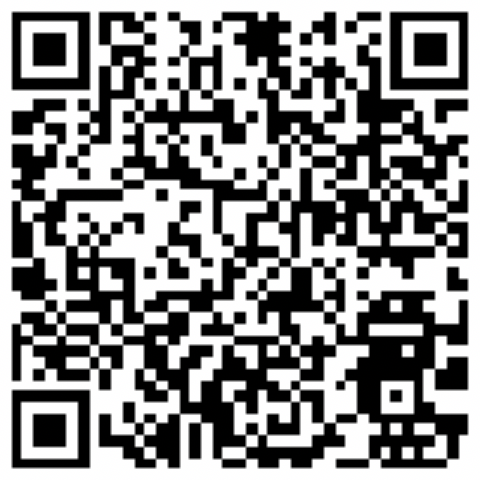 jth18b@fsu.edu
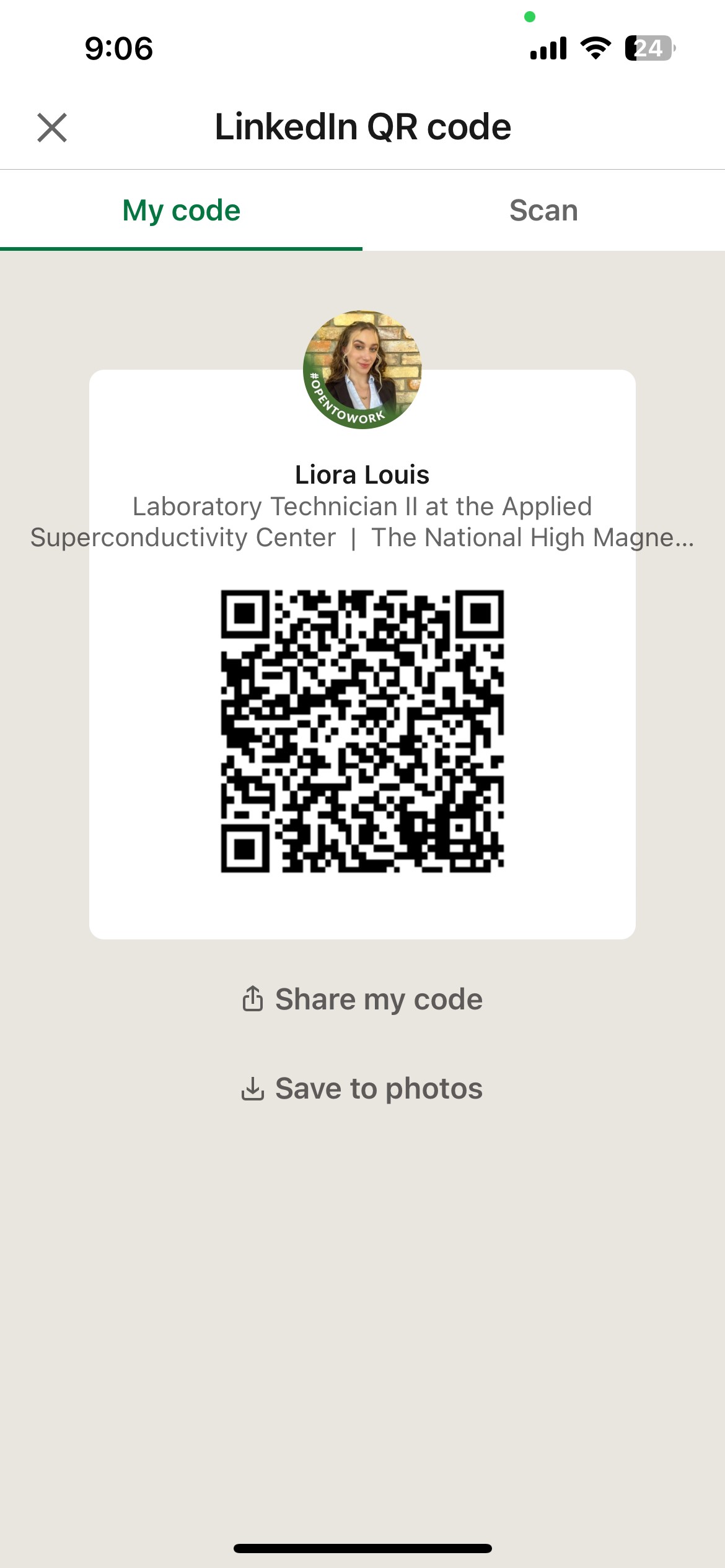 llouis@fsu.edu
Team 513
35
This is 10-point
This is 15–point Times
This is 20–point 
This is 25–point
This is 30–point
This is 35–point
This is 40–point
This is 50–point
This is 60–point
This is 72–point
36
[Speaker Notes: Use at least 20-point font in Room A105, B134, and B136
Use at least 25-point font in Room B135]
College of Engineering Color Palette
1 2 3 4
Pantone: PMS 195 C

RGB: 120, 47, 64
Hex: #782F40

CMYK:19, 90, 50, 55
Garnet
1 2 3 4
RGB: 238, 118, 36
Hex: #EE7624

CMYK:2, 66, 99, 0
Fang
Orange
1 2 3 4
Pantone: Black C

RGB: 0, 0, 0
Hex: #000000

CMYK:0, 0, 0, 100
1 2 3 4
Pantone: PMS 000C

RGB: 255, 255, 255
Hex: #FFFFFF

CMYK: 0, 0, 0, 0
Black
White
37
[Speaker Notes: Avoid 75% Black in B135]
Accent Color Palette
1 2 3 4
RGB: 104, 40, 96
Hex: #682860

CMYK:
1 2 3 4
1 2 3 4
RGB: 251, 236, 93
Hex: #FBEC5D

CMYK:
RGB: 251, 236, 93
Hex: #FBEC5D

CMYK:
1 2 3 4
1 2 3 4
RGB: 219, 215, 210
Hex: #DBD7D2 

CMYK:
RGB: 219, 215, 210
Hex: #DBD7D2 

CMYK:
Imperial
Corn
Corn
Timberwolf
Timberwolf
1 2 3 4
RGB: 72, 146, 155
Hex: #48929b

CMYK:
1 2 3 4
1 2 3 4
RGB: 206, 0, 88
Hex: #CE0058

CMYK: 0, 100, 43, 12
RGB: 206, 0, 88
Hex: #CE0058

CMYK: 0, 100, 43, 12
1 2 3 4
RGB: 220, 220, 220
Hex: #DCDCDC

CMYK:
Rubine Red
Rubine Red
Asagi-iro
Gainsboro
1 2 3 4
RGB: 255, 139, 0
Hex: #FF8B00

CMYK:
1 2 3 4
RGB: 64, 224, 208
Hex: #40E0D0

CMYK:
1 2 3 4
1 2 3 4
RGB: 0, 59, 111
Hex: #003B6F

CMYK:
RGB: 0, 59, 111
Hex: #003B6F

CMYK:
American Orange
Turquoise
Tardis Blue
Tardis Blue
38
[Speaker Notes: Remove American orange add hyperlink grey
Make corn the last for b135
All work in 134 imperial move later
Tardis doesn’t work in b136]
F7AB19
D67F15
EE7624
D64615
F73119
Analogous
https://color.adobe.com/create/color-wheel
6E3610
F0A16C
EE7624
6E4931
BASB1C
Monochromatic
A14508
4BED3B
EE7624
250CED
2010A1
Triad
A1470C
FF8C40
EE7624
0098A1
24E2ED
Complementary
28A164
2FED8D
EE7624
0848A1
1871ED
Split Complementary
EDAC2F
3BED93
EE7624
0C6AED
ED2F18
Double Split Complementary
ED660C
C7ED3B
EE7624
0CE1ED
A418ED
Square
BA7E09
87724A
EE7624
60EFCF
09BA61
Compound
AD551A
6E3610
EE7624
FA7625
D46820
Shades
39
[Speaker Notes: These are the variants that work well with Fang Orange. The bolded items show well on the projectors.]
85412D
8F3831
782f40
8F3176
792D85
Analogous
https://color.adobe.com/create/color-wheel
C44D69
8E626D
782F40
C48796
451B25
Monochromatic
C43959
78743B
782F40
236178
43A2C4
Triad
C43959
C46078
782F40
25C43D
2F783A
Complementary
93C460
577835
782F40
39C49D
297861
Split Complementary
784435
5A783B
782F40
237860
6E2978
Double Split Complementary
782337
78683b
782F40
237830
293978
Square
AB4D32
DEBAAF
782F40
5D8555
70AB32
Compound
38161E
C44D69
782F40
853447
5E2532
Shades
40
A105
A105
B135 Stage Left
B135 Stage Right
B136
B134, A105
B135
41
42
43
44
45
46